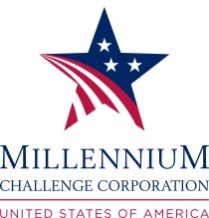 ROYAUME DU MAROC
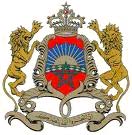 Programme MCA-Maroc-II (Compact II)
Le Fonds des zones industrielles durables
FONZID
Réunion d’information 

 Mai 2016
Paramétrer dès aujourd’hui, le fonds qui financera vos projets et répondra à vos attentes sur compact2.cg.gov.ma/fonzid
1
Plan
1. Le Fonds des zones industrielles durables (FONZID)

2. L’enquête pour le paramétrage du FONZID
Objectifs
Avantages
Etapes futures
2
En quoi consiste le Fonds des zones industrielles durables (FONZID) ?
3
II. Le Fonds des zones industrielles durables (FONZID)
Le FONZID permettra de soutenir les initiatives privées ou publiques créant des opportunités d’investissement et d’implication du secteur privé et de la société civile dans le développement et la gestion des zones industrielles ainsi que les projets améliorant la productivité des entreprises et favorisant un nouveau modèle de gouvernance des zones industrielles.
Projets innovants, rentables, inclusifs et durables intégrant les aspects sociaux et de genre et respectant les normes environnementales.
Objectifs
II. Le Fonds des zones industrielles durables (FONZID)
1. Soutenir techniquement et financièrement:

les initiatives privées et publiques visant l'amélioration de la performance économique, sociale et environnementale au niveau des zones industrielles au Maroc ;

les initiatives privées et publiques ayant pour objet la revitalisation ou la création de zones industrielles durables.

2. Favoriser la participation et renforcer les capacités du secteur privé dans le développement, l’exploitation et l’offre de services au niveau des zones industrielles.
5
II. Le Fonds des zones industrielles durables (FONZID)
Les projets éligibles à titre indicatif:
-Amélioration de la gouvernance: récupération des lots non valorisés dans les anciennes zones, création ou mandatement d’une entité de gestion de la zone industrielle…

-Amélioration des performances environnementales des zones industrielles: Construction de Stations d’Epuration des Eaux Usées, programmes d’efficacité énergétique…

-Définition et déclinaison d’une offre de services aux entreprises: Création d’un centre de formation, d’intermédiation formation-emploi, multiservices , transport en commun du personnel…

- Etudes économiques, techniques, environnementales, de faisabilité et de la demande…

-Projets visant les Très Petites Industries/Petites et Moyennes Industries (TPI/PMI): Création de locaux prêts à l’emploi, Création de centre de réseautage et de soutien aux TPI/PMI…

-Réhabilitations d’infrastructures qui sont associées à des plans de gestion et de maintenance et à un mode de gouvernance effectif.
6
Pourquoi l’enquête de paramétrage du FONZID ?
7
III.  L’enquête de paramétrage du FONZID
Objectifs: 

Etre à l’écoute des acteurs et identifier les tendances en termes de projets innovants;

2) Déterminer les principales priorités et tendances en termes de besoins des acteurs ;

3) Paramétrer le manuel de gestion et d’exécution du Fonds en fonction des tendances relevées.
 L’intérêt porté à l’enquête justifiera la création du Fonds et le lancement des cycles de sélection.
8
[Speaker Notes: Etre à l’écoute des acteurs et identifier les tendances en termes de projets innovants pouvant éventuellement bénéficier du financement du Fonds; 

Déterminer les principales priorités et tendances en termes de besoins des acteurs concernés par les zones industrielles et concevoir l’approche par laquelle le Fonds pourra répondre à ces besoins;

3) Paramétrer le manuel de gestion et d’exécution du Fonds en fonction des tendances relevées.]
Pourquoi est-il important pour les acteurs concernés de participer à cette enquête ?
9
III.  L’enquête de paramétrage
Intérêt pour les acteurs
1
Justifier et dimensionner le Fonds
2
Paramétrer le Fonds en fonction des besoins exprimés par les acteurs et l’enrichir par leurs propositions
3
Etre mieux préparé à l’appel à projets lorsque le Fonds sera mis en place
Etre inscrit sur la base des données et être régulièrement informé des étapes à venir
4
10
Quelles sont les étapes futures ?
11
Etapes futures
Lancement de l’enquête
19 Mai 2016
Clôture de l’enquête (dernier délai pour répondre)
01 Juillet 2016
Dépouillement des données de l’enquête
Juillet 2016
Synthèse et publication des résultats consolidés
Septembre 2016
Mise en place du Fonds et lancement d’un appel à projets
2017
12
Comment répondre à l’enquête ?
13
Réponse à l’enquête
Forme : -Questionnaire en ligne accessible à partir de compact2.cg.gov.ma/fonzid
                 - Questionnaire en format papier téléchargeable à partir de compact2.cg.gov.ma/fonzid


Destinataires : Services du Chef du Gouvernement 

Soumission des questionnaires: voie postale ou électronique
14
Paramétrer dès aujourd’hui, le fonds qui financera vos projets et répondra à vos attentes sur compact2.cg.gov.ma/fonzid
15